2019 to 2023
Strategic Plan

Revision: 8/12/2019
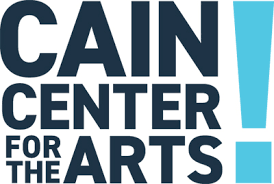 Cain Center for the Arts - Strategic Plan
1
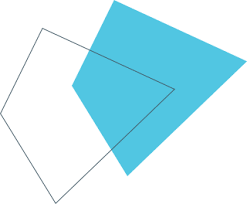 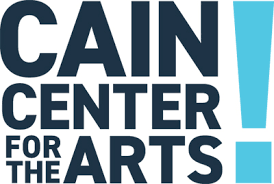 CONTENTS
Opening Message									3
Our Vision										4
Our Background									5
Our Values										6
Objectives										7-16 
Overview
Details
Organizational Design							
Financial Projections									17
Staff and Board of Directors							18
Our Path Forward									19
	
Appendix Details 									20+
     (For Board Reference Only)
2
Cain Center for the Arts - Strategic Plan
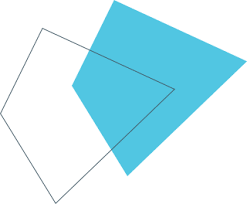 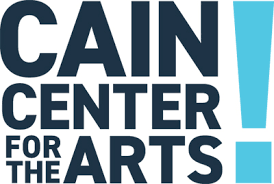 OPENING MESSAGE
The Cain Center for the Arts is a partnership between the Town of Cornelius, NC and a 501(c)3 organization funded in part by $4 million allocated by voters in 2013, the Center will be located on 1.85 acres in Cornelius’s emerging arts district.

Our physical venue will be a regional hub for performance, programming, and partnership. It will serve as a place for the community to gather and as a starting point for initiatives that take the arts out into schools, community centers, places of worship, or anywhere people come together to connect, learn, and enjoy the arts.

Our strategic plan focuses on objectives, organizational designs, and estimated financial projections for 2019 to 2023. This timeframe is particularly critical for us as we will be transitioning from “concept to reality” through the construction of our facility, beginning in Nov. 2019, and the opening of our center, targeted for April 2022.

I want to thank my Board of Directors for their strategic insights and the support of Deloitte Consulting for their research reviews and working sessions to help us in developing this plan.

I am happy to share our plan details over the course of this document and I look forward to the exciting transformation the following years will bring for us and the Lake Norman community.
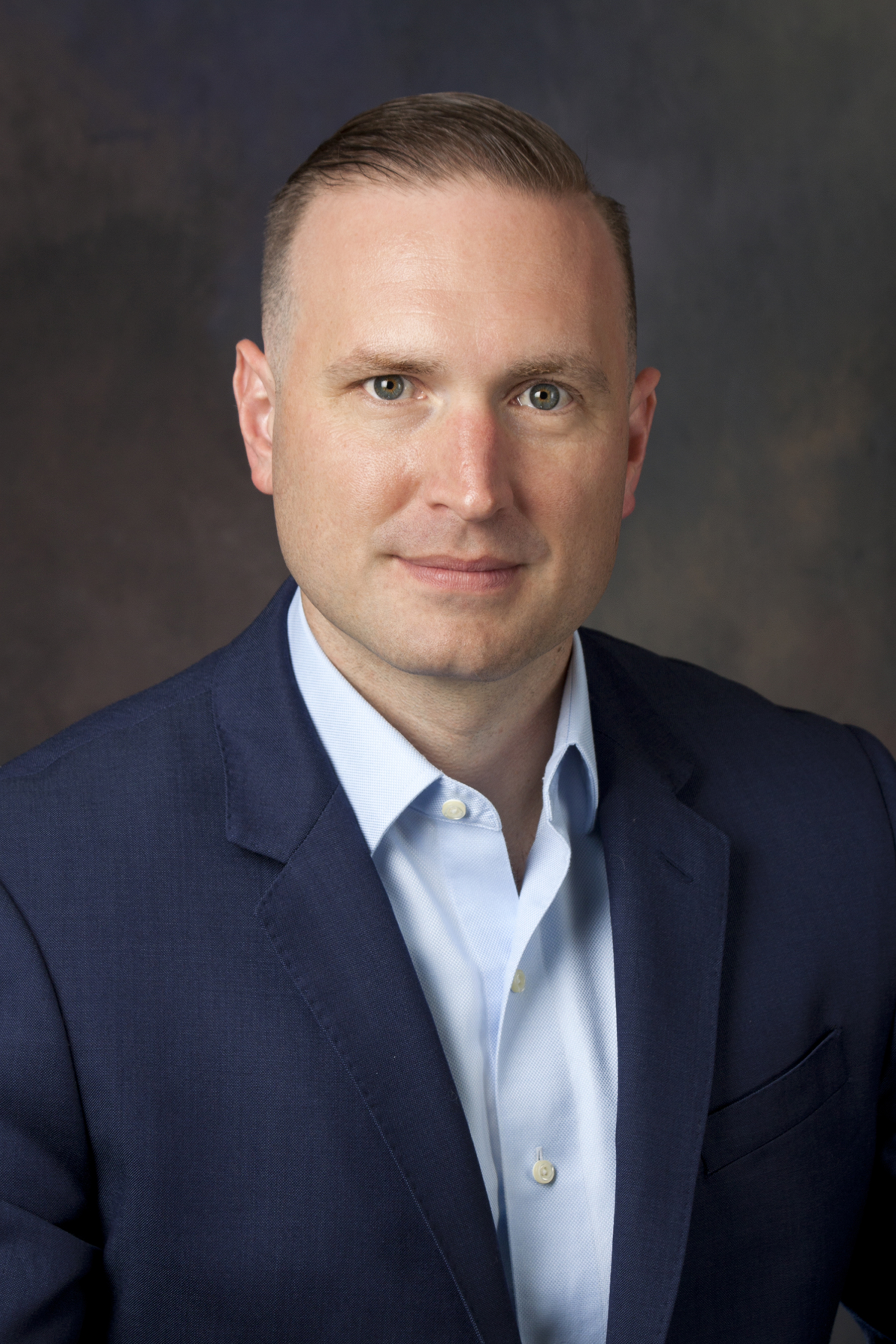 Justin Dionne
Executive Director
Signature Placeholder
Justin Dionne
The Cain Center for the Arts

A 400 seat theater
Gallery space
Event spaces
Classrooms
A community green space
A warming kitchen
Parking and pedestrian access
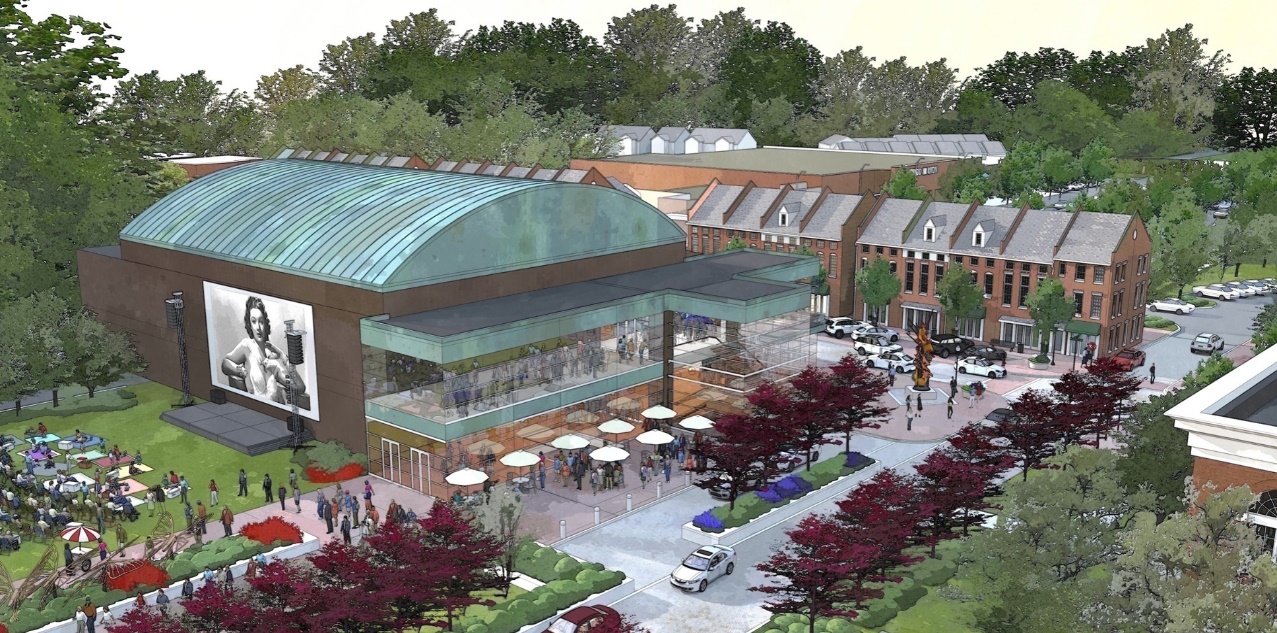 3
Cain Center for the Arts - Strategic Plan
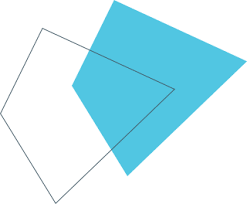 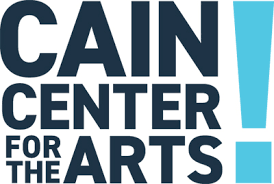 OUR VISION
THE NEED

As the four-county Lake Norman region continues to grow, the need for access to the arts grows too. 

As the region’s only public arts and community center, the Cain Center for the Arts will offer performance, education, gallery, and community spaces designed to be beautiful, flexible, and close to home for the more than 300,000 residents of the Lake Norman region.
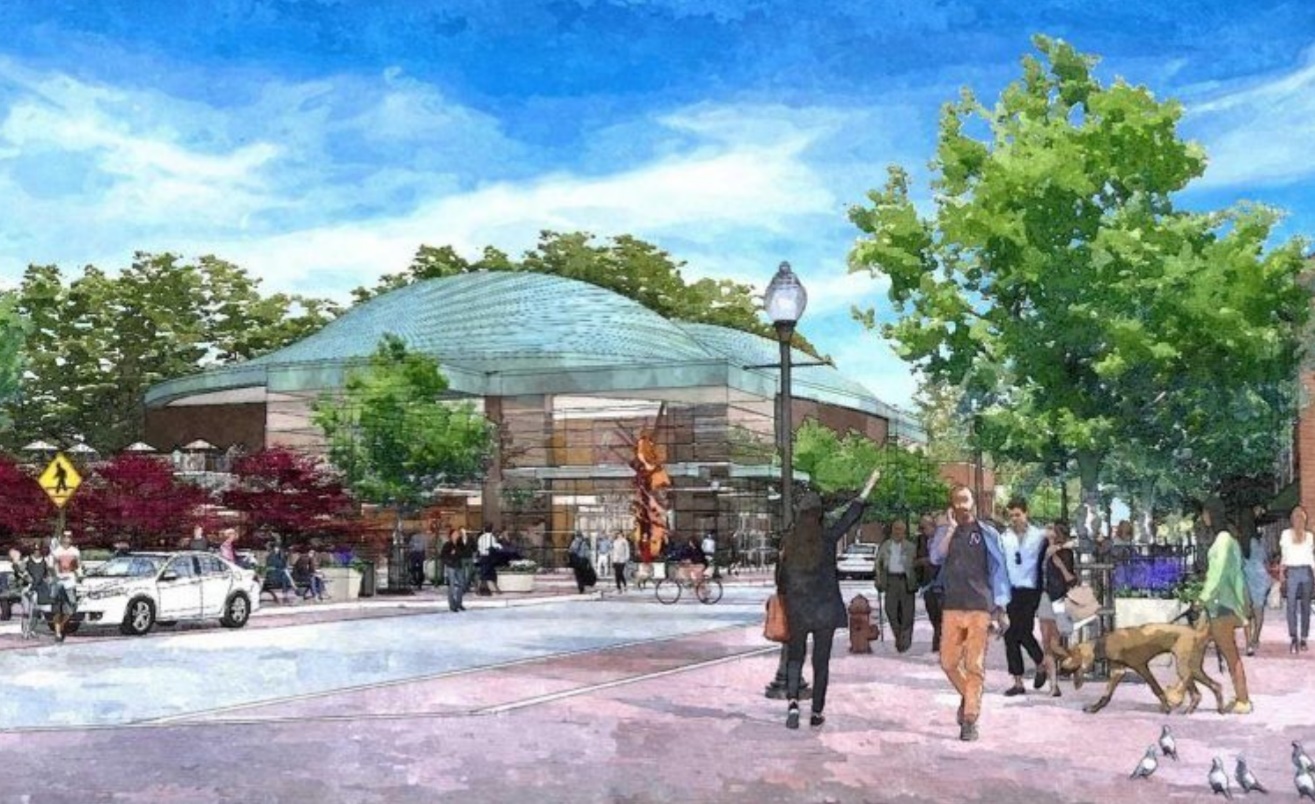 SERVING THE COMMUNITY

At the Cain Center for the Arts, we’re constructing much more than just a building. We’re creating a stronger community through the power of the arts.

Our vision is simple: we want to empower children and adults alike to create, experience, and enjoy the arts, right here in the heart of the region where they live, work, and play.
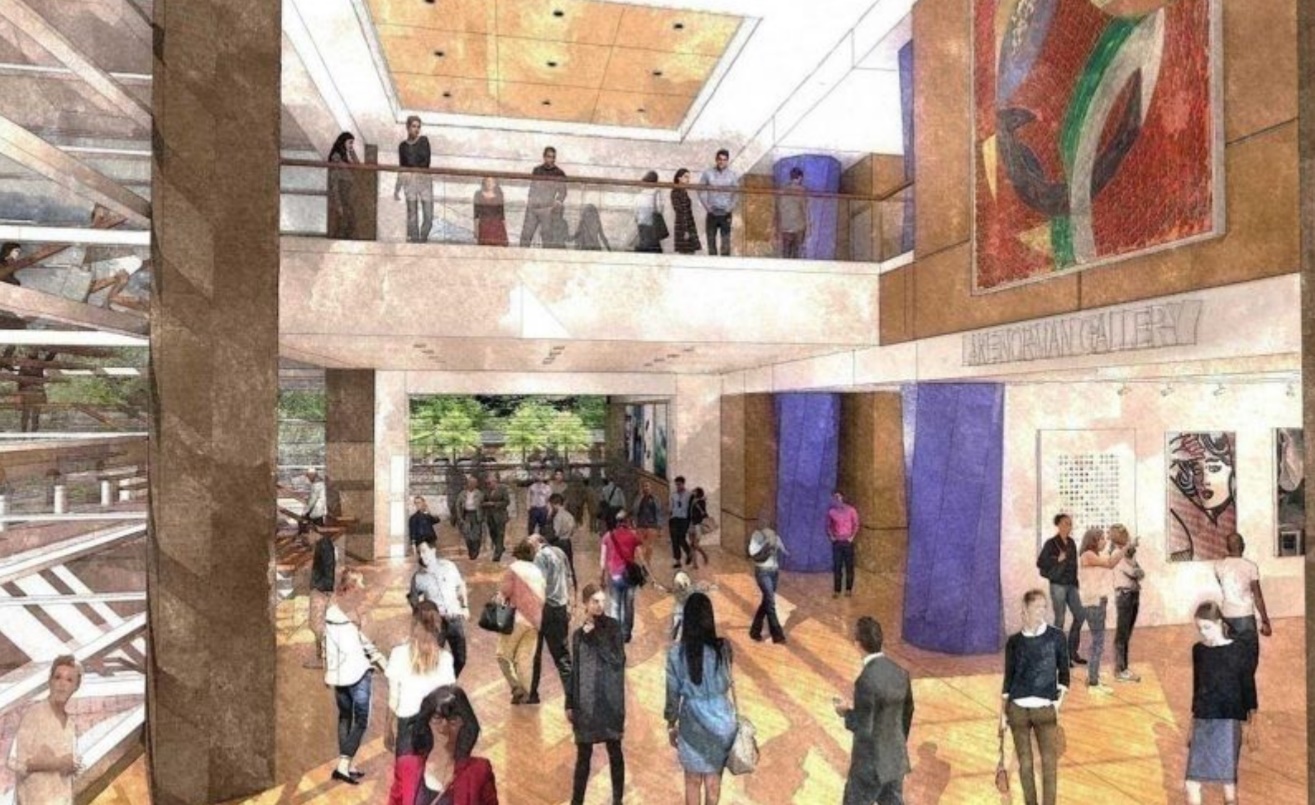 4
Cain Center for the Arts - Strategic Plan
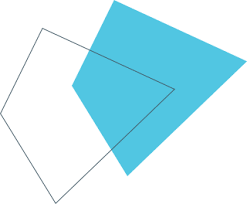 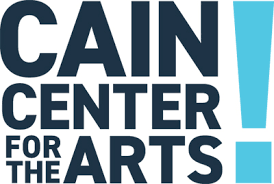 OUR BACKGROUND
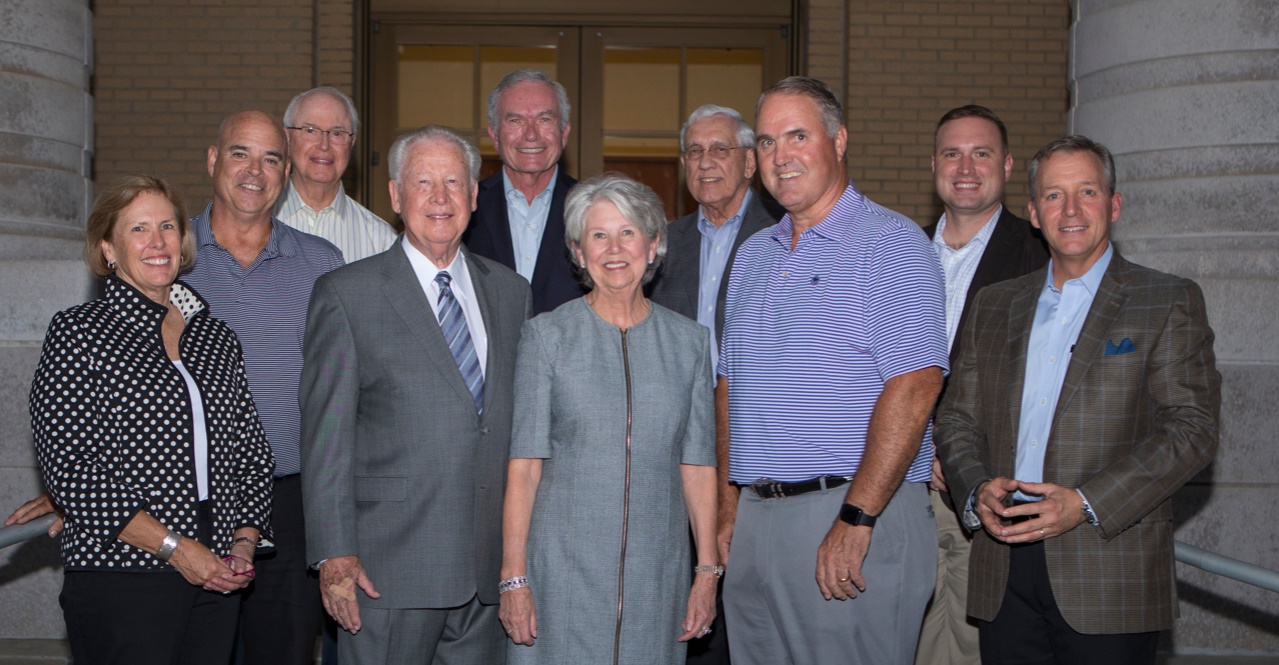 OUR HISTORY

In 2013, the Town of Cornelius began to recognize the need for an arts and cultural venue to revitalize and enrich the community through the arts and all the benefits of arts education. As a direct result, the town voted to allocate $4 million out of a $20 million municipal bond to create an arts district and in 2017 invested additional support by purchasing the 1.85 acres where the Cain Center for the Arts will be built.

Through a four-year strategic planning process, conducted by an investigative committee appointed by the Town of Cornelius, a non-profit organization was created to anchor the public-private partnership between the Center and the Town of Cornelius.

Executive Director Justin Dionne was hired in 2017 and in the fall of 2018, the board and leadership launched the quiet phase of a $25 million campaign. A transformational gift from local philanthropists Ericka and Bill Cain led to the center’s permanent name: Cain Center for the Arts.
5
Cain Center for the Arts - Strategic Plan
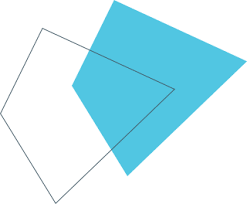 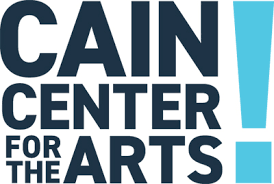 OUR VALUES
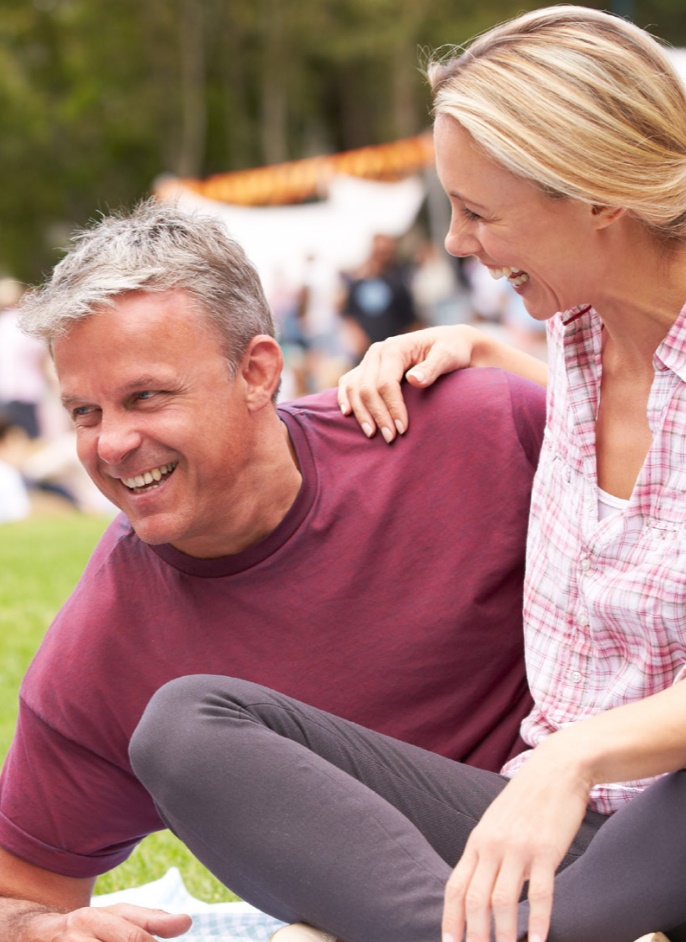 INSPIRATIONAL

To be a center that inspires and encourages creativity.


COMMUNITY-CENTERED

To be a center that serves everyone. To expose, invite, and engage as a destination for all members of the community.


CREATIVE

To service as a hub of creativity, providing a platform for unique and individual expression.


Entertaining

To provide a holistic experience that produces valuable, enjoyable experiences while also focusing on comfort.


EDUCATIONAL

To be a center where the arts and education connect.
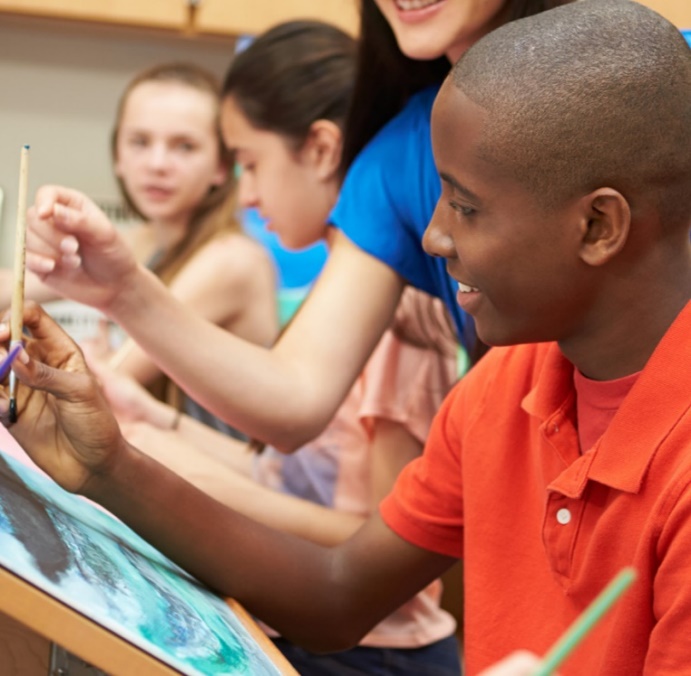 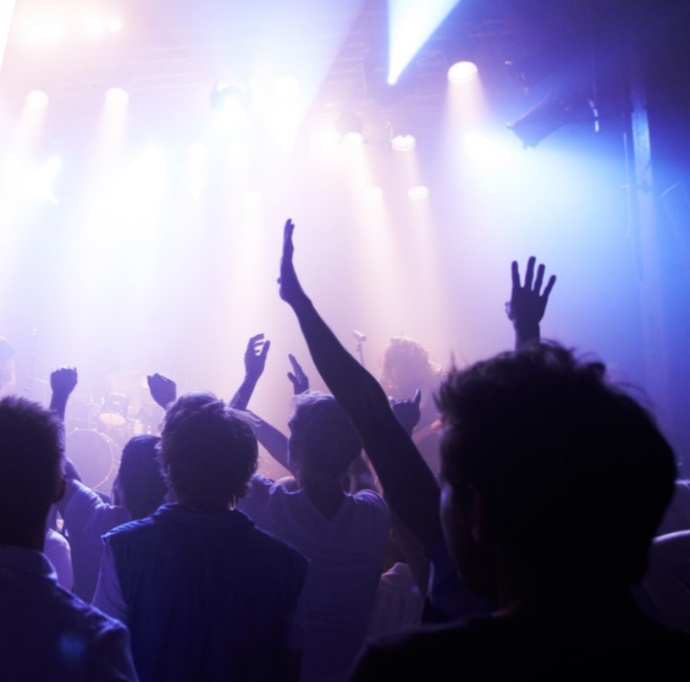 6
Cain Center for the Arts - Strategic Plan
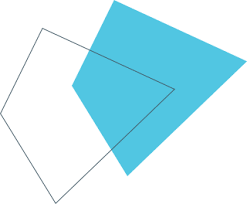 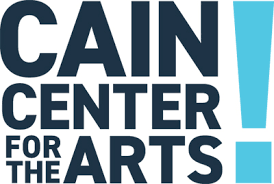 OBJECTIVES OVERVIEW
Preparing
2019-2020
Building
2020-2021
Opening
2021-2022
Maturing
2022-2023
Over the course of the next 4 years, the Cain Center for the Arts will build and implement a center that will bring all the benefits, beauty, and joys of the arts together, right in the heart of the Lake Norman region.

Our strategic plan is organized to support this vision through year-by-year objectives centered on:

Preparing for Breaking Ground – to meet / exceed fundraising targets, develop programming strategies, and establish a greater outreach network across the Lake Norman community

Building the Cain Center for the Arts – to establish our physical presence in parallel with developing the program plan, technologies, and community awareness needed for our success 

Opening the Cain Center for the Arts – the finalization and deployment of our initial programming while creating a strong community presence through targeted marketing and outreach efforts

Maturing to Embrace the Future – the growth and sustainment of the center to become a sought-after destination for the arts
7
Cain Center for the Arts - Strategic Plan
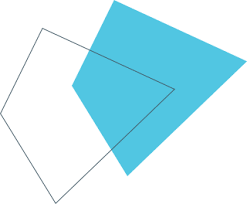 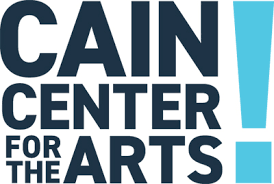 OBJECTIVES BY YEAR
Preparing
2019-2020
Building
2020-2021
Opening
2021-2022
Maturing
2022-2023
8
Cain Center for the Arts - Strategic Plan
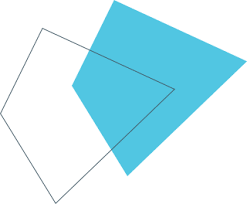 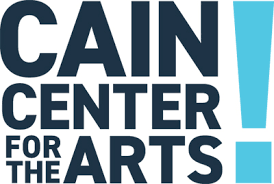 PREPARING: OBJECTIVE DETAILS
Preparing
2019-2020
Building
2020-2021
Opening
2021-2022
Maturing
2022-2023
9
Cain Center for the Arts - Strategic Plan
1 M+R, Non-Profit Fundraising Benchmarks Study, 2019
2 Harvard Business Review, A Guide to Managing a Volunteer Workforce, 2016
[Speaker Notes: https://hbr.org/2016/03/a-guide-to-managing-a-volunteer-workforce
https://mrbenchmarks.com/assets/files/uploads/2019_Benchmarks_Study.pdf]
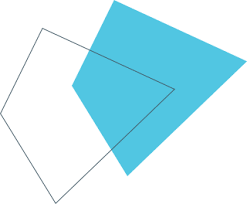 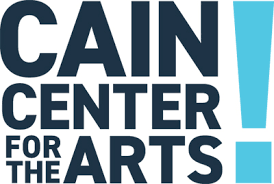 PREPARING: ORGANIZATIONAL DETAILS
Preparing
2019-2020
Building
2020-2021
Opening
2021-2022
Maturing
2022-2023
The current staff of the Cain Center for the Arts includes:
Executive Director
Development Associate
Administrative and Marketing Assistant 

The Program Coordinator role (shown in yellow) is planned to be added in 2019 as a part-time resource to develop the program strategy, in partnership with the Executive Director, in preparation for opening in April 2022 and for potential interim programming considerations.
Board of Directors
Executive Director
(Full-Time)
Development Associate
(Full-Time)
Administrative & Marketing Assistant
(Full-Time)
Program Coordinator
(Part-Time)
10
Cain Center for the Arts - Strategic Plan
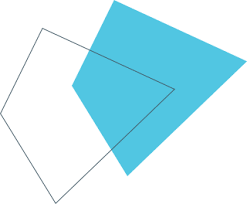 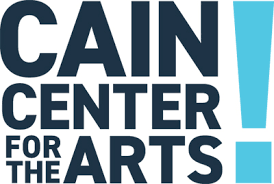 BUILDING: OBJECTIVE DETAILS
Preparing
2019-2020
Building
2020-2021
Opening
2021-2022
Maturing
2022-2023
11
Cain Center for the Arts - Strategic Plan
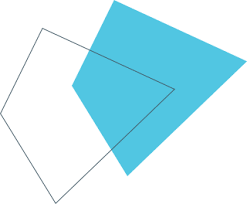 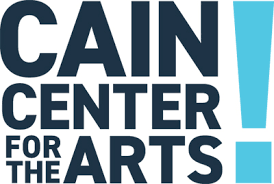 BUILDING: ORGANIZATIONAL DETAILS
Preparing
2019-2020
Building
2020-2021
Opening
2021-2022
Maturing
2022-2023
The Development Associate role transitions to a Development and Marketing Director accountable for all sales and fundraising activities.

The Administrative and Marketing Assistant role shifts to a Marketing & Development Associate for greater dedication to sales / marketing and outreach support, reporting to the Development and Marketing Director.

A part-time role is added as an Office Assistant, taking over the former administrative duties from the past Administrative and Marketing Assistant role.
Board of Directors
Executive Director
(Full-Time)
Office Assistant
(Part-Time)
Development and Marketing Director
(Full-Time)
Program Coordinator
(Part-Time)
Marketing & Development Associate
(Full-Time)
12
Cain Center for the Arts - Strategic Plan
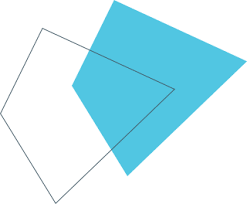 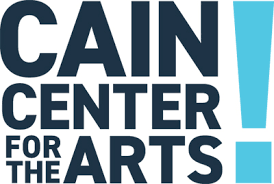 OPENING: OBJECTIVE DETAILS
Preparing
2019-2020
Building
2020-2021
Opening
2021-2022
Maturing
2022-2023
13
Cain Center for the Arts - Strategic Plan
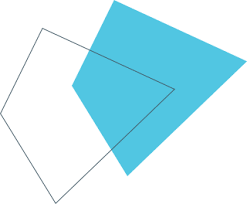 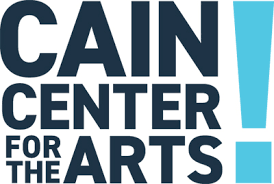 OPENING: ORGANIZATIONAL DETAILS
Preparing
2019-2020
Building
2020-2021
Opening
2021-2022
Maturing
2022-2023
The Program Coordinator role transitions to a full-time General Manager & Program Lead role to be accountable for the overall programming strategy and delivery management.

Two new full-time roles are added in preparation for opening:

Box Office / Front-of-House Manager to oversee all ticketing operations 

Technical / Building Operations Director to oversee center technologies and day-to-day operations for programing support and rental management

Additional part-time roles are added for center operational delivery; Customer Service Representative and Light / Sound Technicians.

All changes from 2020 to 2021 are shown in yellow.
Board of Directors
Executive Director
(Full-Time)
Development and Marketing Director
(Full-Time)
Office Assistant
(Part-Time)
General Mgr & Program Lead
(Full-Time)
Technical / Building Operations Director
(Full-Time)
Box Office / Front-of-House Manager
(Full-Time)
Marketing & Development Associate
(Full-Time)
Light / Sound Technicians
(Part-Time)
Customer Service Rep
(Part-Time)
14
Cain Center for the Arts - Strategic Plan
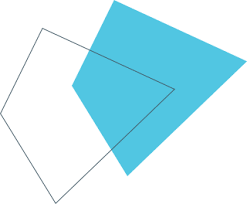 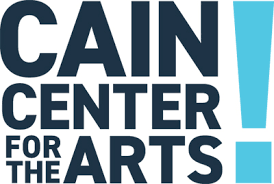 MATURING: OBJECTIVE DETAILS
Preparing
2019-2020
Building
2020-2021
Opening
2021-2022
Maturing
2022-2023
15
Cain Center for the Arts - Strategic Plan
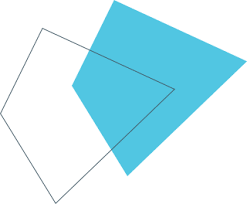 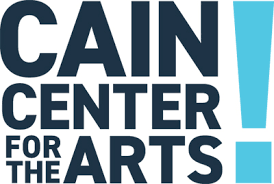 MATURING: ORGANIZATIONAL DETAILS
Preparing
2019-2020
Building
2020-2021
Opening
2021-2022
Maturing
2022-2023
The office assistant role transitions from part-time to a full-time Office Manager role due to the increased staff and center support needed.

A new part-time role, Community Engagement Associate, is added to support community partnerships / volunteer networks.

All changes from 2021 to 2022 are shown in yellow.
Board of Directors
Executive Director
(Full-Time)
Development and Marketing Director
(Full-Time)
General Manager & Program Lead
(Full-Time)
Office Manager
(Full-Time)
Technical / Building Operations Director
(Full-Time)
Box Office / Front-of-House Manager
(Full-Time)
Marketing & Development Associate
(Full-Time)
Community Engagement Associate
(Part-Time)
Light / Sound Technicians
(Part-Time)
Customer Service Rep
(Part-Time)
16
Cain Center for the Arts - Strategic Plan
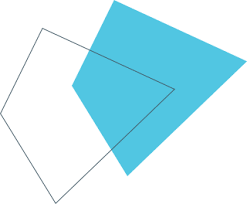 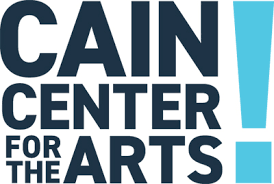 FINANCIAL PROJECTIONS
Financial projections have been included for directional strategic planning purposes only and do not constitute audited or guaranteed revenue or expense amounts. 
Projections have been based on comparable market research and planned initiatives, financial details will be monitored with projections adjusted as per evolving details.
Definitions
Earned Income: Refers to all income gained through ticket sales, facility rentals, or concessions 
Contributed – Government: Income gained through State, City/County, or related sources
Contributed – Fundraising: Income gained through individuals, corporations, grants, or other sponsorship programs
Labor – Personnel related expenses including salaries, benefits, and payroll taxes
Programming – Expenses for marketing and delivering performances, classes, exhibits, facility rentals, concessions, and others related programs / services
Administrative / Other – All other expense items such as technology, accounting, communications, lability insurance, office supplies, marketing, etc.
17
Cain Center for the Arts - Strategic Plan
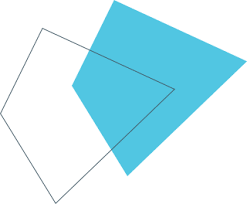 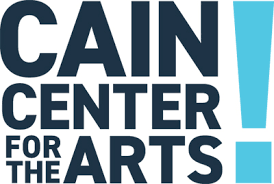 STAFF AND BOARD OF DIRECTORS
Cain Center for the Arts Staff
Justin Dionne
Executive Director
Allison Elrod
Development Associate
Anita Overcash
Administrative & Marketing Assistant
Board of Directors
18
Cain Center for the Arts - Strategic Plan
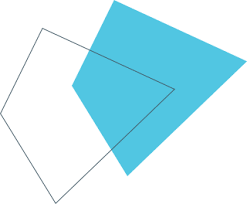 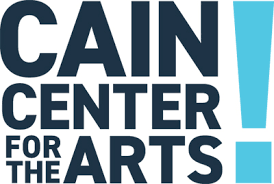 OUR PATH FORWARD
WE’RE BUILDING SOMETHING EXTRAORDINARY
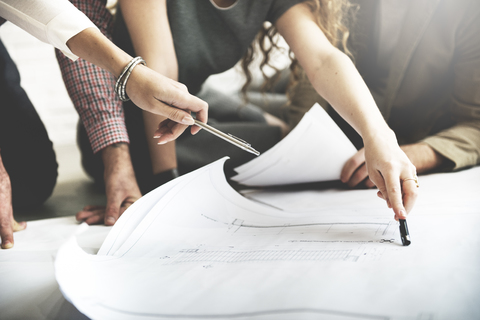 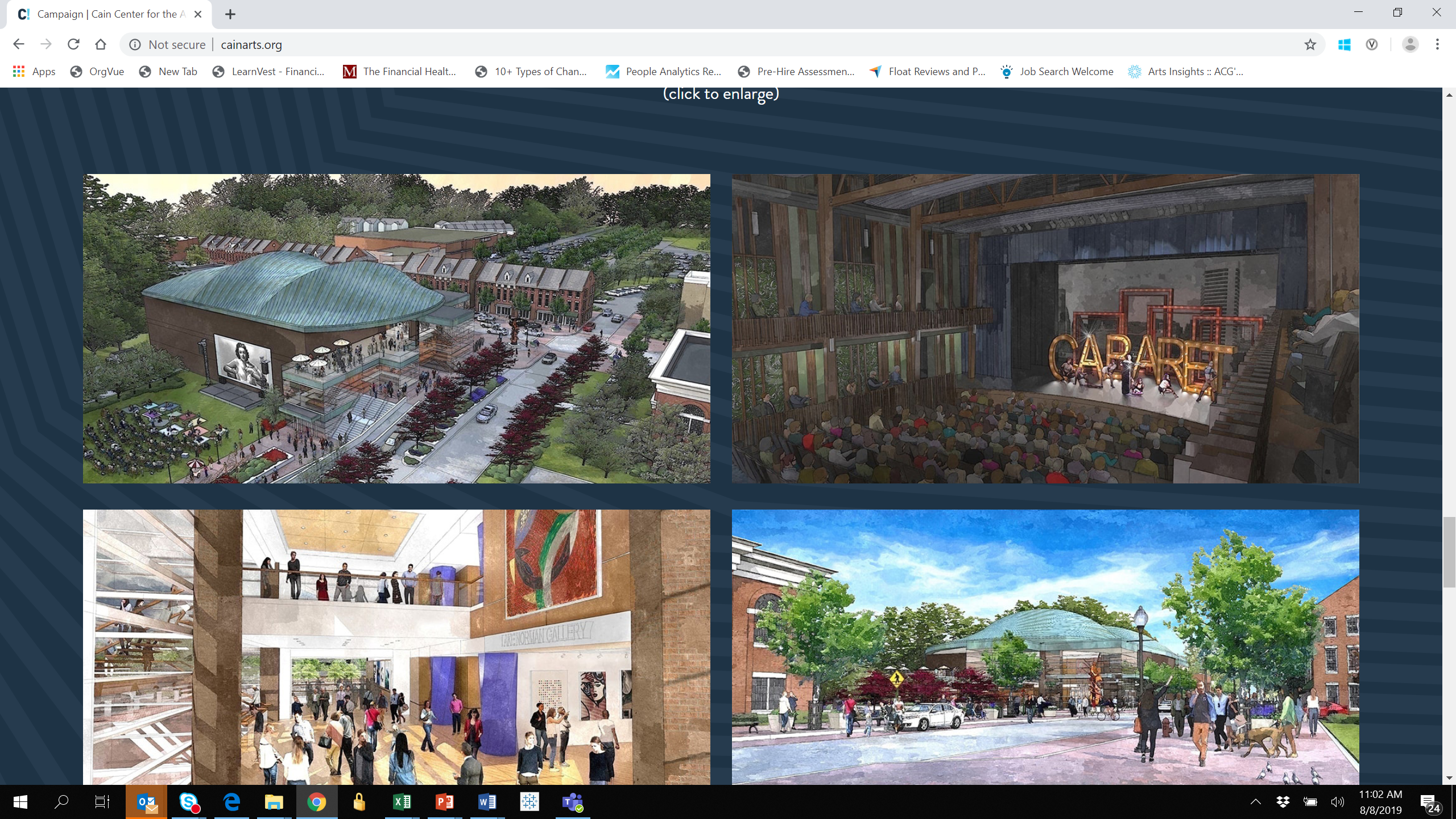 Over the next four years, the Cain Center for the Arts will evolve from artistic renderings to a physical presence that will feature national touring companies and world-renowned entertainers to local productions and grassroot performers.

We will complete our capital campaign and break-ground on the Cain Center for the Arts facility

We will be managing the construction of the center, building awareness, and preparing for program delivery

We will be opening our doors to the public and deploying our initial programming

We will be delivering our first full-year of programming and scaling / enhancing our operations 

Our planned objectives driven by our identified roles / structure will enable the Cain Center for the Arts to bring the benefits, beauty, and joys of the arts together in the heart of the Lake Norman region.
Preparing
2019-2020
Building
2020-2021
Opening
2021-2022
Maturing
2022-2023
19
Cain Center for the Arts - Strategic Plan
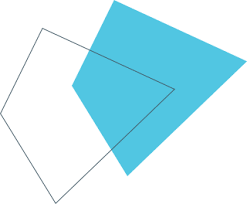 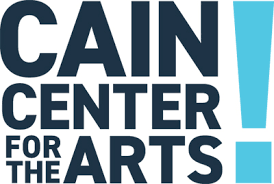 APPENDIX I
Revenue and Expense Details
20
Cain Center for the Arts - Strategic Plan
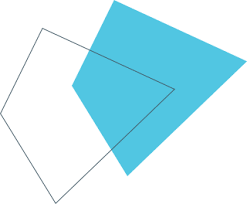 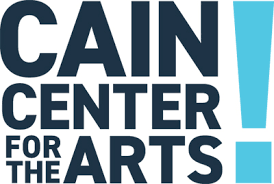 Expenses: Labor Estimate Details
Summary
2019-2020: Addition of the Program Coordinator role as a part-time resource
2020-2021: Transition of the Development Associate to a Director role, Marketing role becomes full-time, with a part-time Office Assistant added
2021-2022: Two new full-time roles added (Tech/Ops Dir. and Box Office) and part-time staff brought on for light, sound, and customer services (assumes mgr roles at 6 months, others at 4 months)
2022-2023: New full-time role of General Manager, Office role becomes full-time, and a new part-time role for community engagement is added

Reference Notes:
New position salaries ranges based on a review of ~200 NC based roles with similar titles (publicly available data via Monster.com and Career Builder)  
2020-2021 increases as per current budget plans with 3% year-over-year salary increases thereafter
Any bonuses would be in addition to the projected amounts shown
Benefits are estimated at 7.2% of salaries; a competitive benefits study is recommended for longer-term alignment:
	* If using 25% estimate: 
Payroll Taxes are estimated at 7.65% of salaries
21
Cain Center for the Arts - Strategic Plan
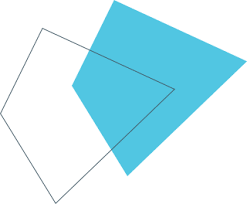 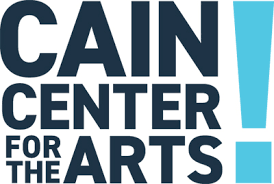 Expenses: Administrative / Other
Reference Notes:
Items based on the 2019-2020 Cain Center for the Arts budget
Directional assumption that all expenses will increase as the size and complexity of the Cain Center for the Arts continues to grow – projecting rate increases scaled to the percentage of labor cost increases 
Marketing and Development (based on Cain Center for the Arts SME insights) 
Fundraising expenses estimated at ~7% of the fundraising target
22
Cain Center for the Arts - Strategic Plan
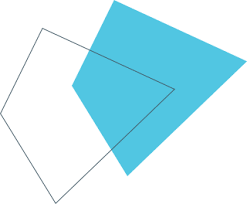 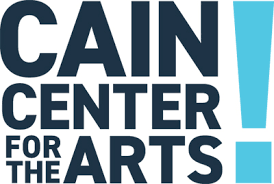 Revenue & Expenses: Programming
Reference Notes:
Nationwide averages based on studies by the Theatre Communications Group, income and expense items shown for areas most applicable to the Cain Center for the Arts (in terms of peer groups)
Assumes that 2022 to 2023 will be the first full year of programming delivery, with 2021 to 2022 as a partial year of program delivery (estimated at 33% of a full year)
Income is based on working sessions with the Cain Center for the Arts Executive Director for the initial programming strategy (number / types of programs)
Conservative estimates were used, based on survey results from the Theatre Communications Group, on average theatres operate with 62% paid capacity; for the Cain Center for the Arts a range of 50% to 70% has been used
A review of local facility rental competition was conducted and the income estimate was found to be in-line with Theatre Communications Groups’ nationwide averages
Program Fees: Includes contract fees, general non-payroll artistic fees (travel / accommodations), and any non-contract stage or visual display management/supplies 
Facility Expenses: Expenses related to maintenance would be managed via the Town of Cornelius; (Board discussion item: would all utilities be covered by the Town of Cornelius)
Education / Outreach Programs: No income or expenses are shown as the Cain Center for the Arts focuses on a presentation / rental strategy, however any joint operations with local groups (e.g. Cornelius Arts Center) would impact these areas
23
Cain Center for the Arts - Strategic Plan
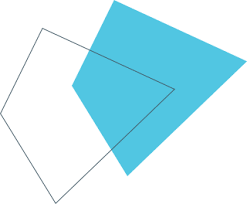 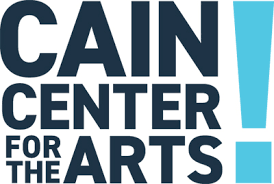 Revenue: Contributed Income
Reference Notes:
Town of Cornelius appropriation request remains consistent overtime with an estimated 2% year-over-year inflation 
Support may be reduced over time if decided, with any balance to the estimated support level shifted to be covered by either Fundraising or Earned Income
Town of Cornelius is assumed to cover all maintenance related expenses with the related funding and expense figures excluded from these projections (net zero)

Grants are estimated as per Cain Center for the Arts 2019 to 2021 budget planning with 10% target increases for both 2021-2022 and 2022-2023
Fundraising / Sponsorships targets for 2021 and beyond are estimated as per the gap to resolve all projected negative balances
Investment income / endowments are not include in the projections and should be considered as per Cain Center for Arts financial planning for post Construction Capital Campaign actions
ASC tax impacts are not included within the financial projections
24
Cain Center for the Arts - Strategic Plan
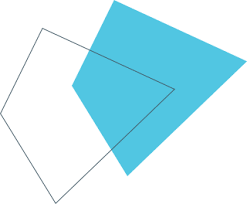 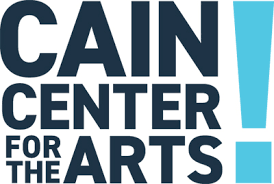 APPENDIX II
Cornelius Center for the Arts Details
25
Cain Center for the Arts - Strategic Plan
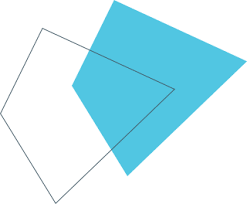 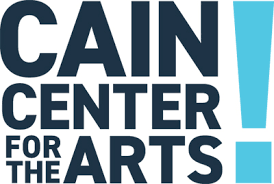 Expenses and Revenues: Cornelius Arts Center
Example Opportunities

Pricing Optimization: Example of a first year change of +15% (to be closer to market prices of 30%+)

Increased Hours: Example of longer evening and weekend hours to increase rental and classroom utilization options by up to 40%
Reference Notes:
Source: PARC Cornelius Arts Center program FY18 budget  
A separate CAC / Cain Center for the Arts alignment task force is recommended to evaluate a combined services opportunity and develop a business case and go-forward plan
26
Cain Center for the Arts - Strategic Plan